KA131 2021 ERASMUS+FAKULTETA ZA DIZAJN LjubljanaSonja Jocić
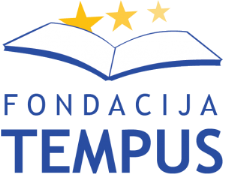 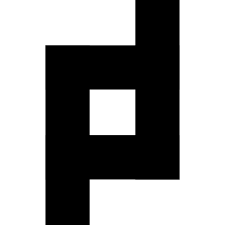 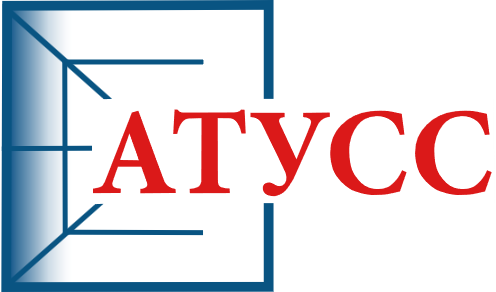 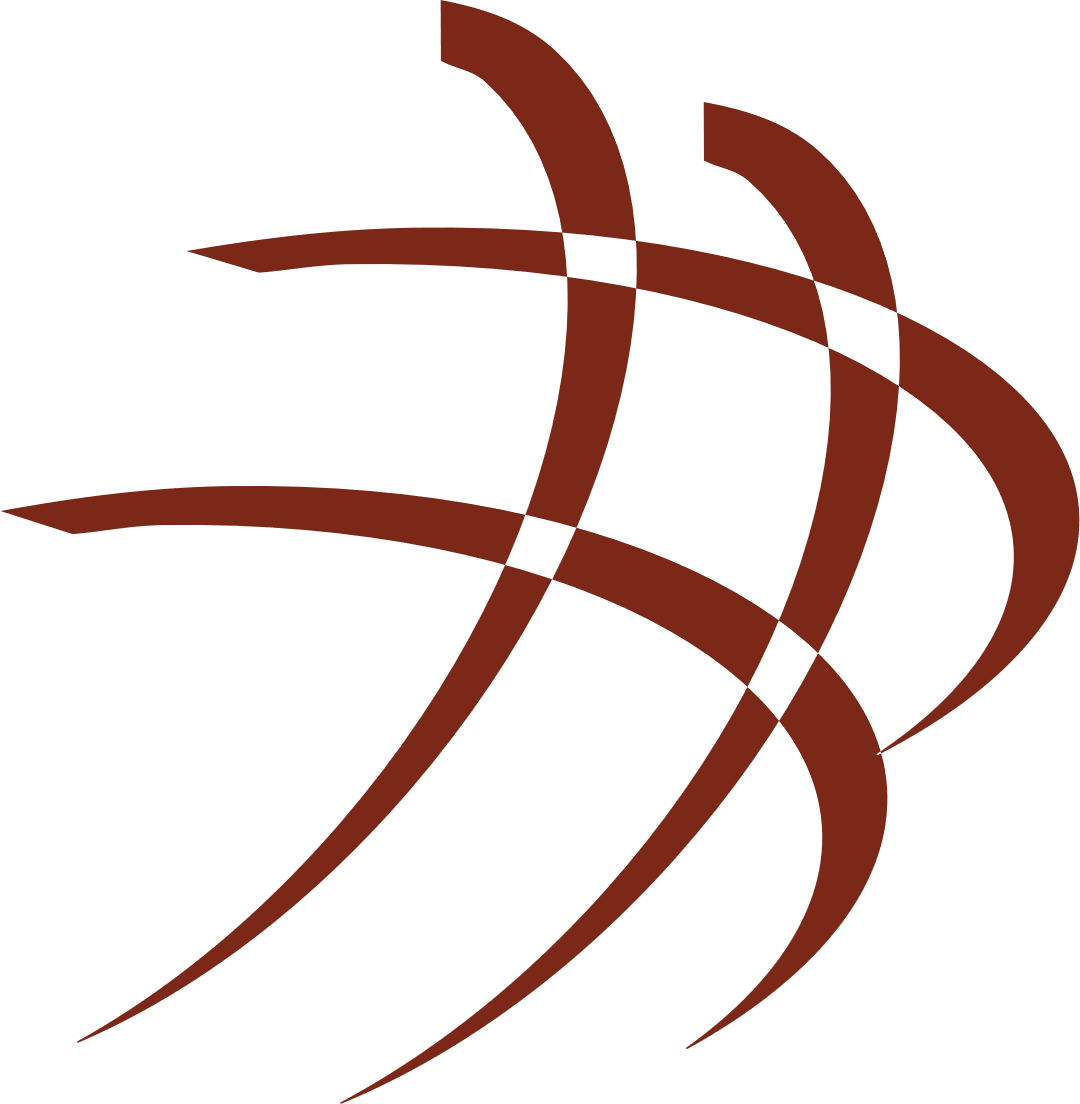 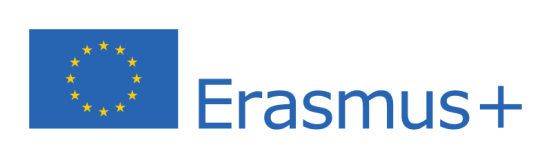 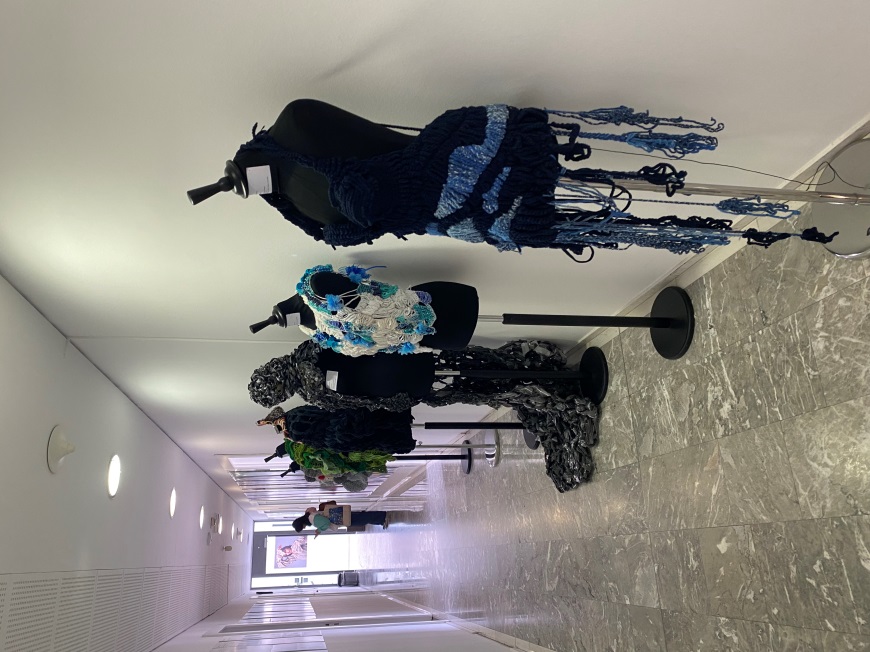 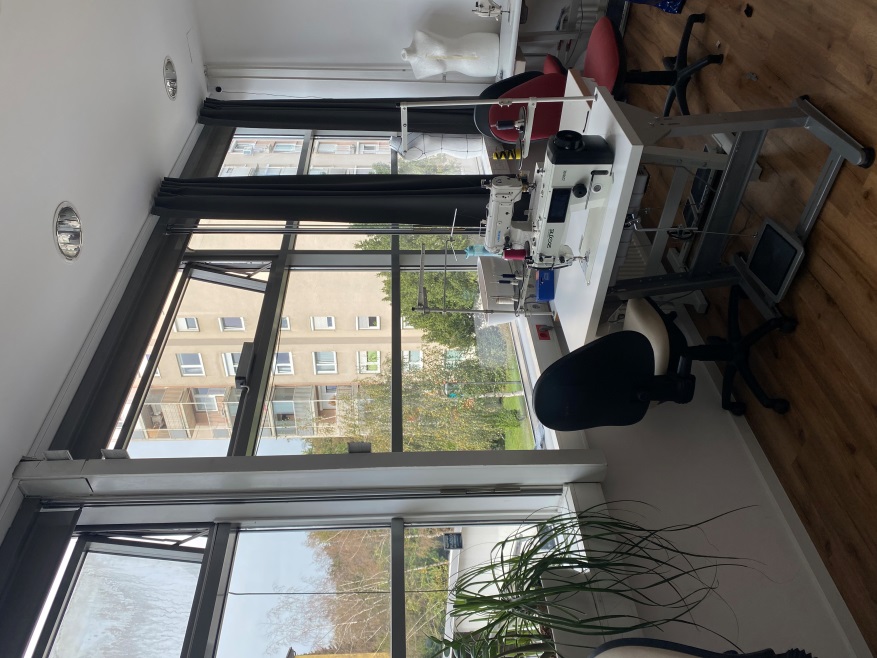 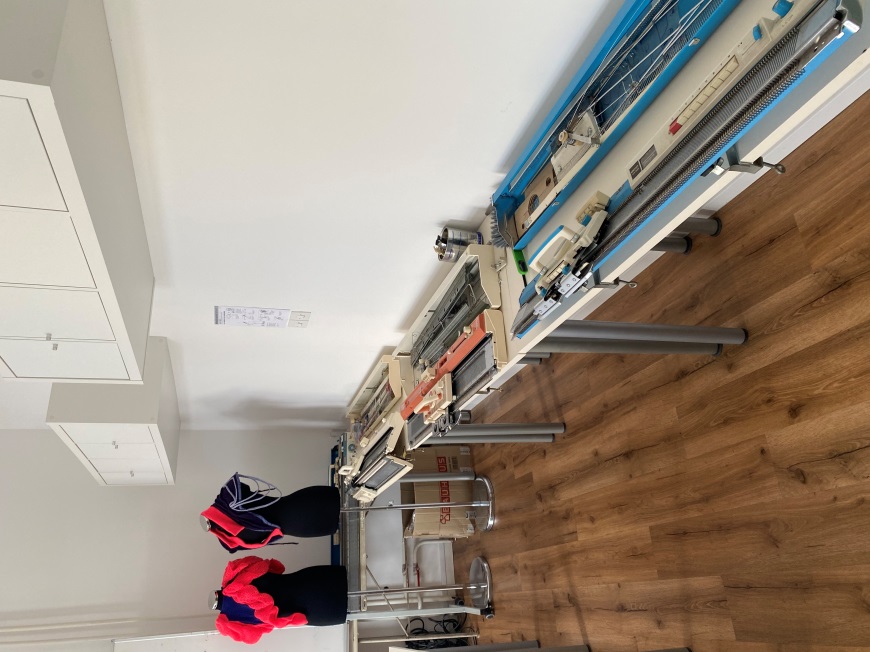 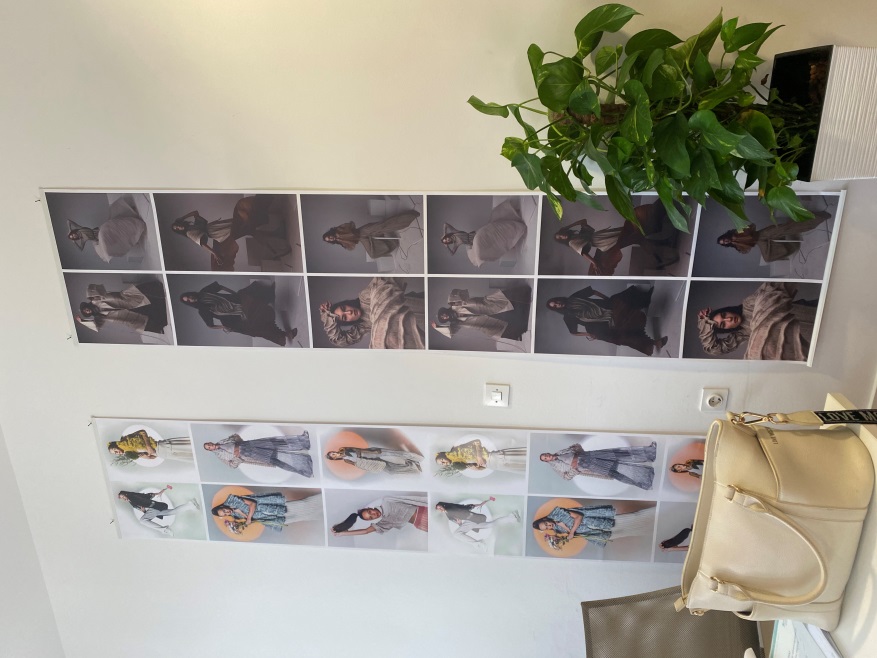 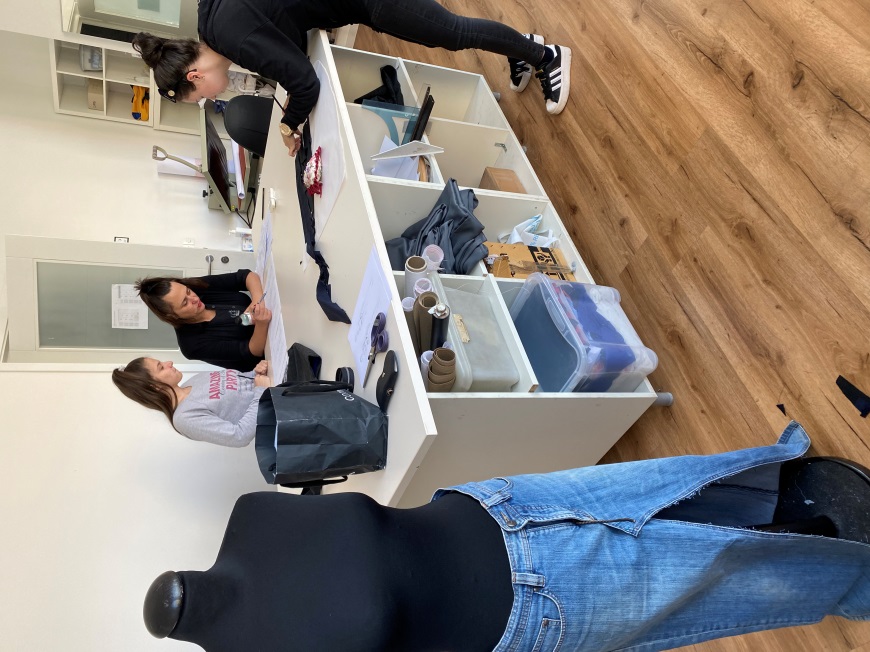 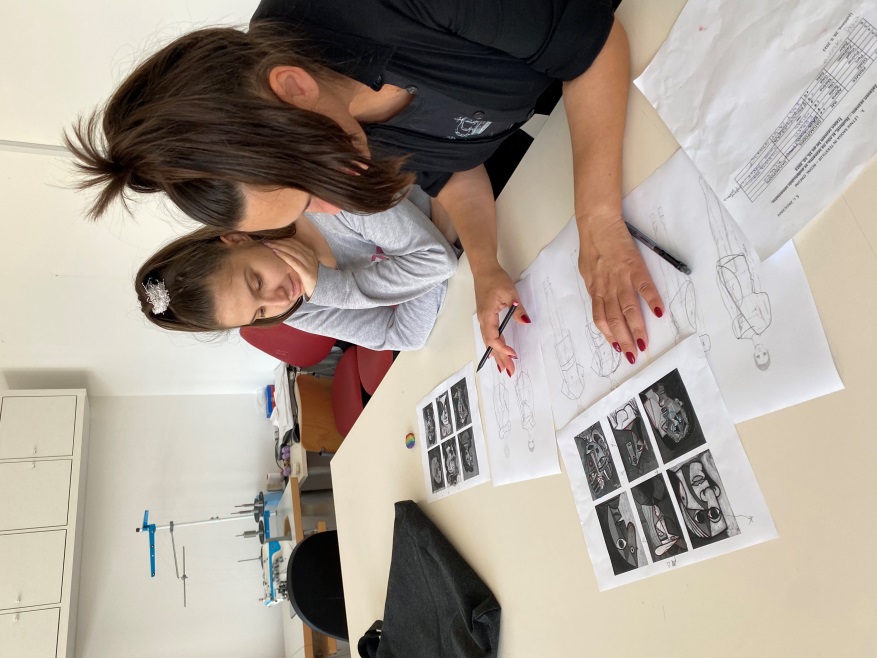 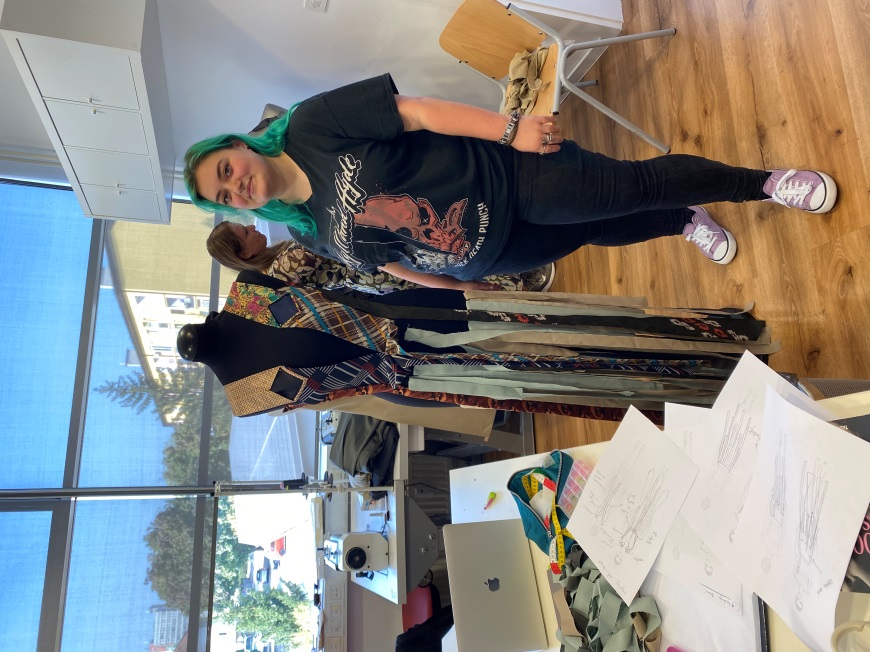 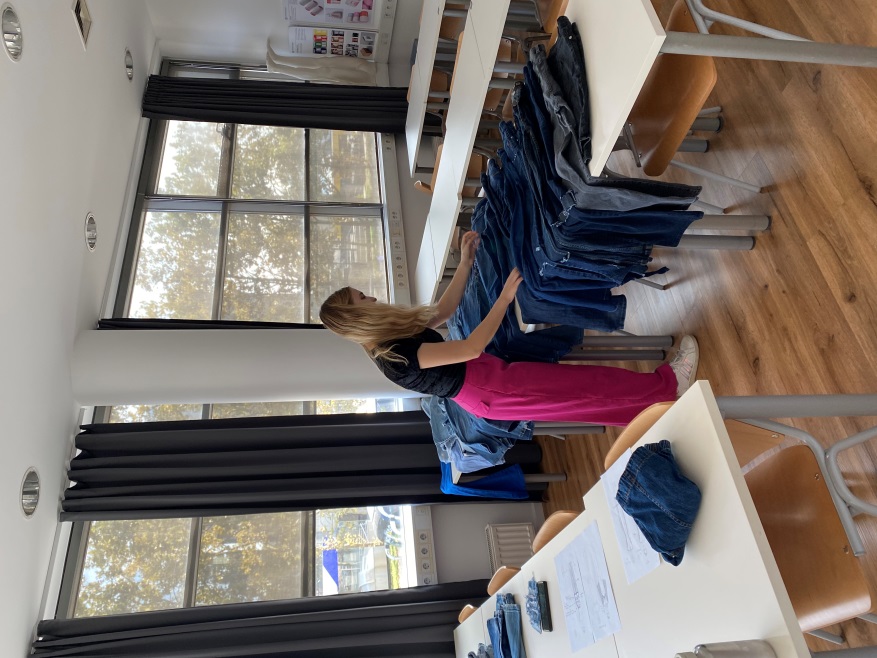 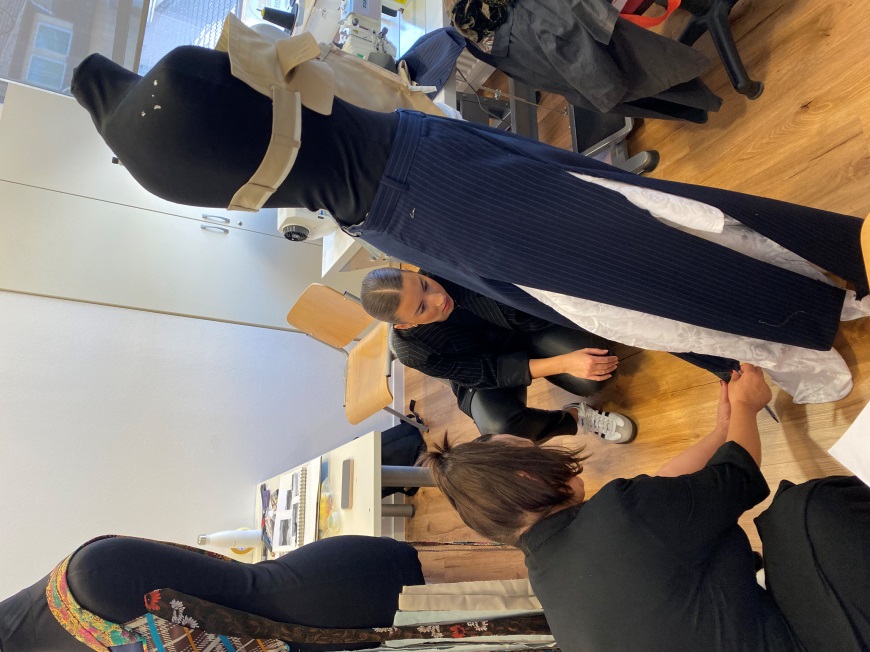 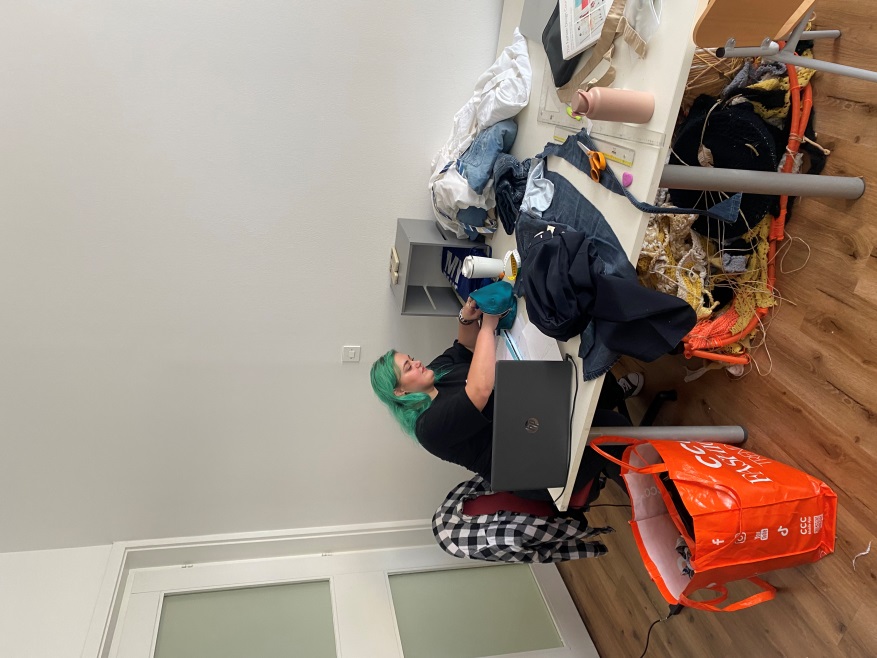 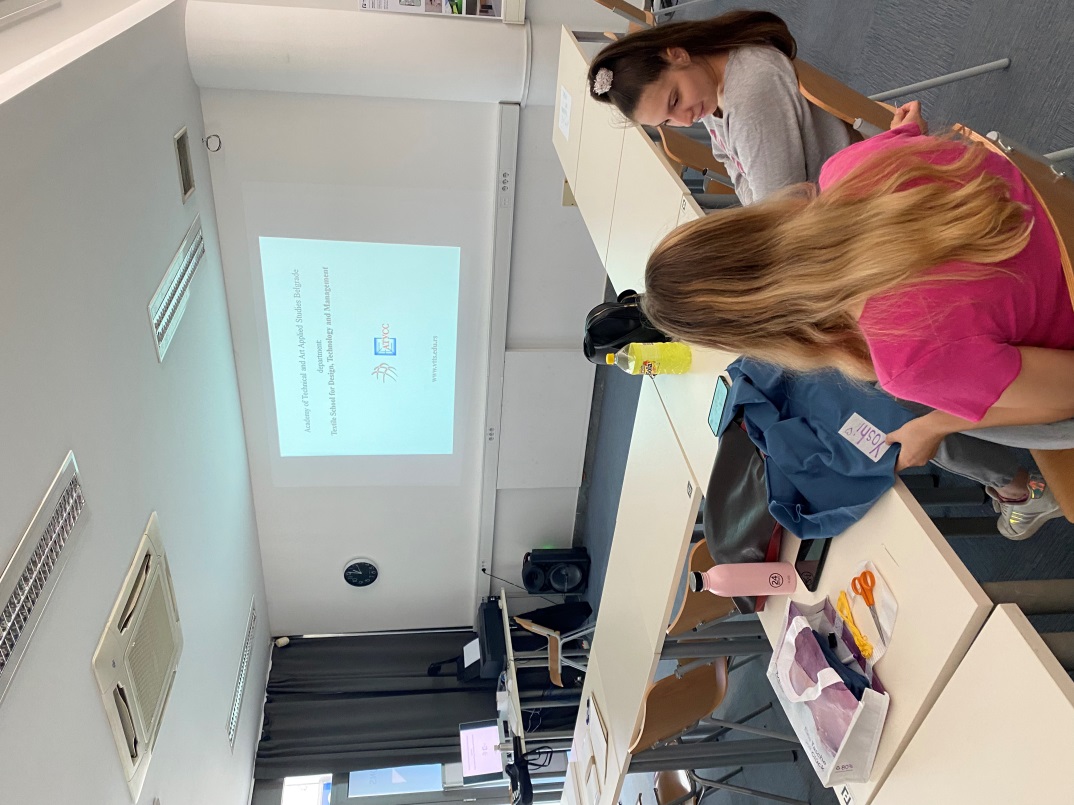 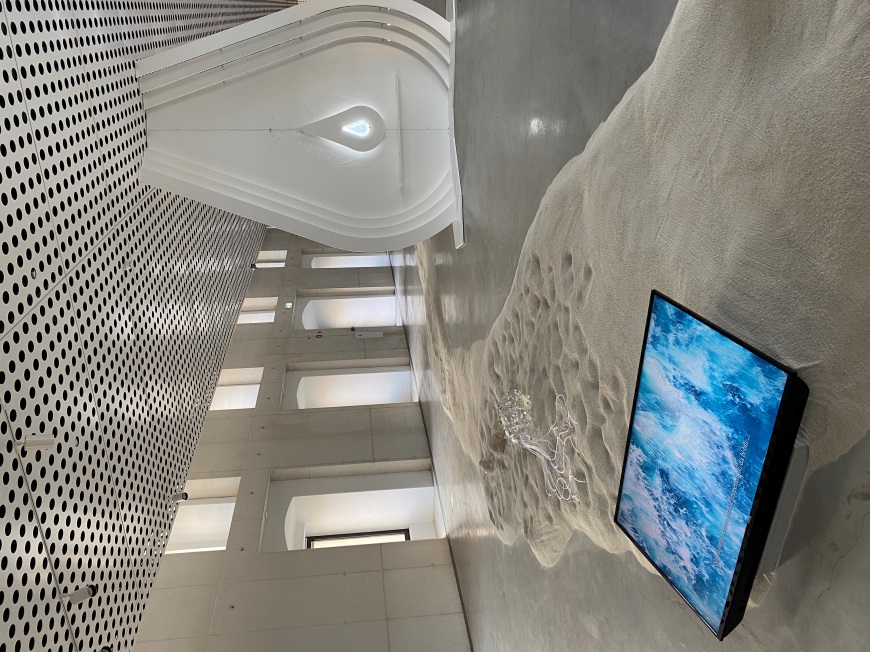 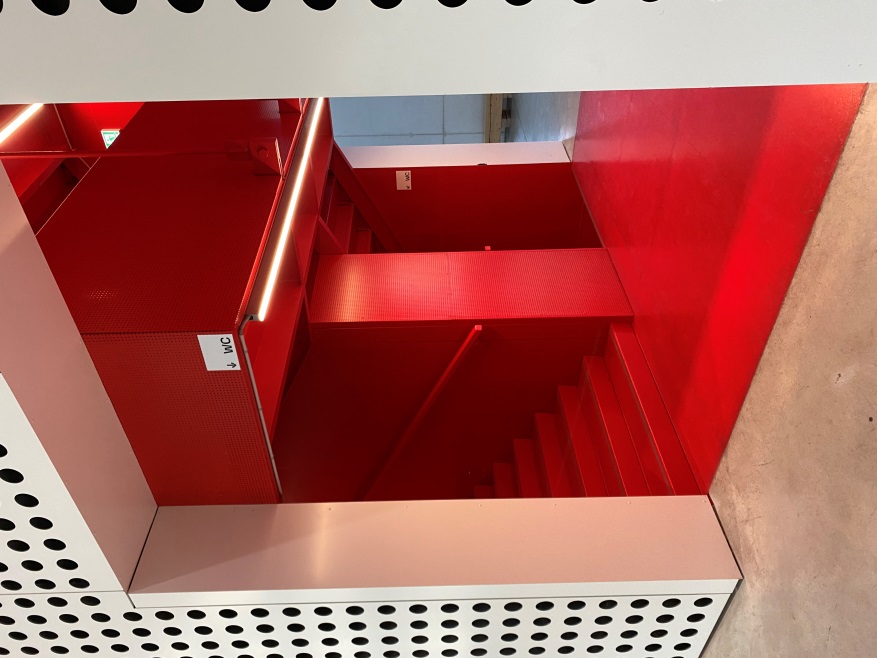 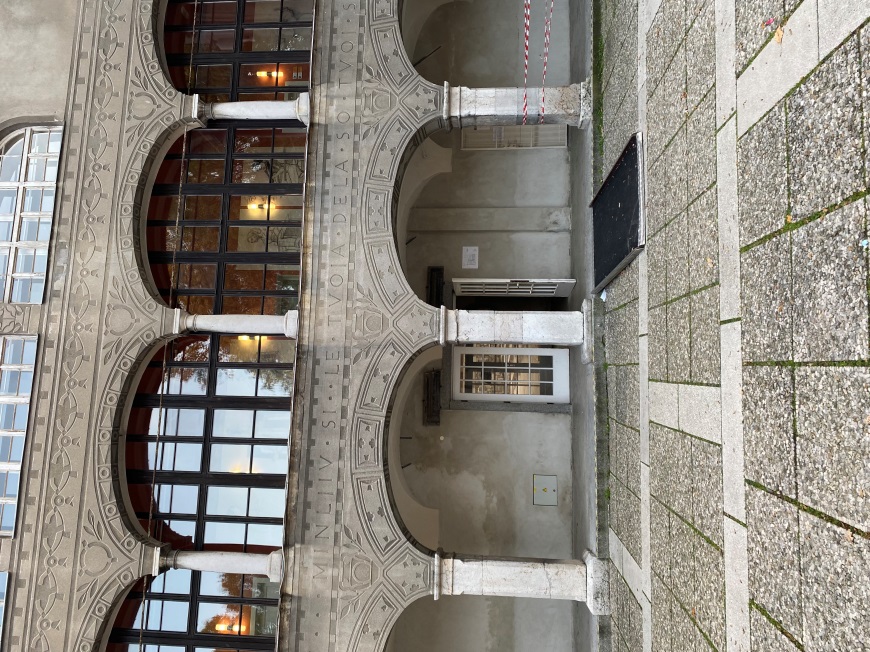 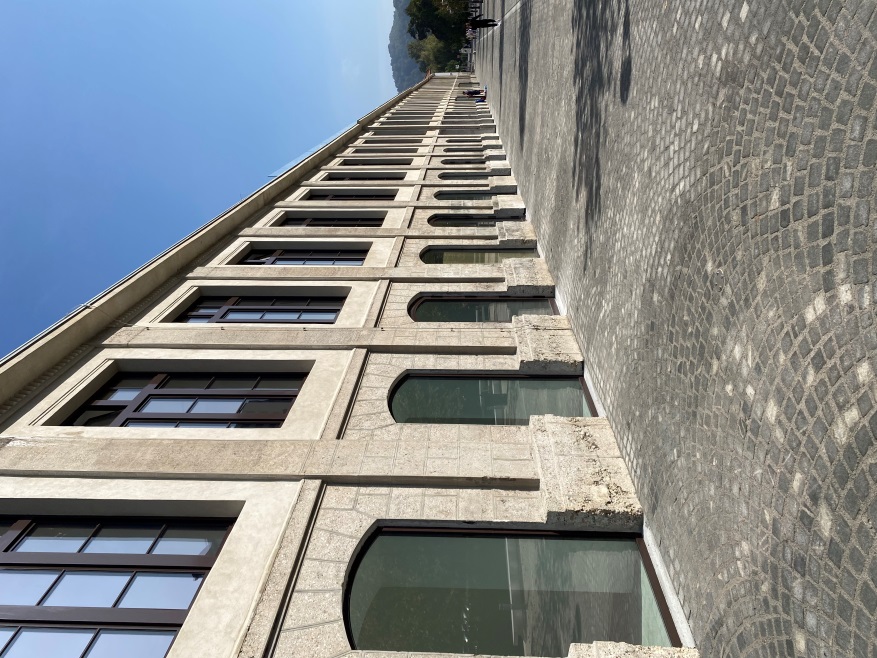 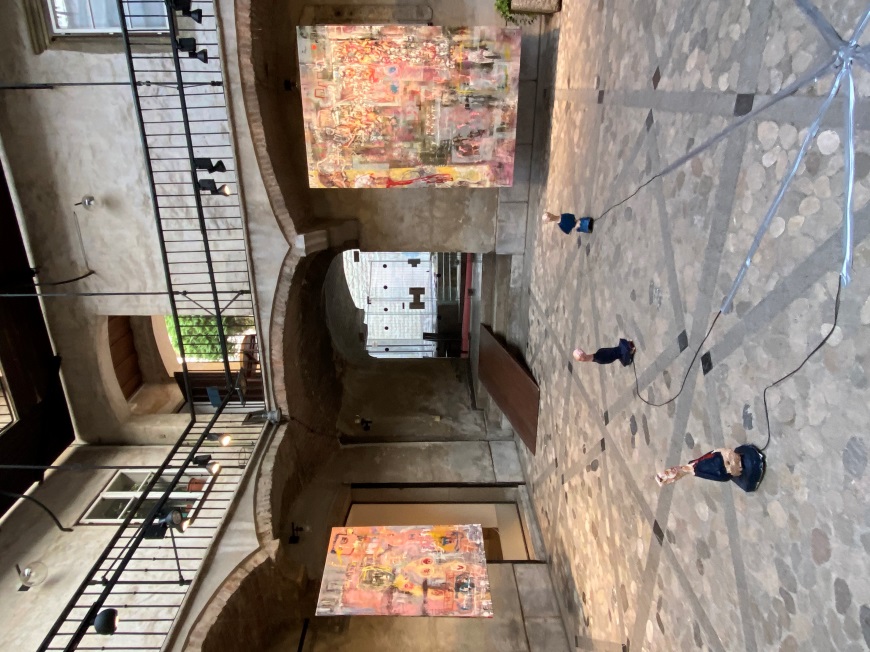 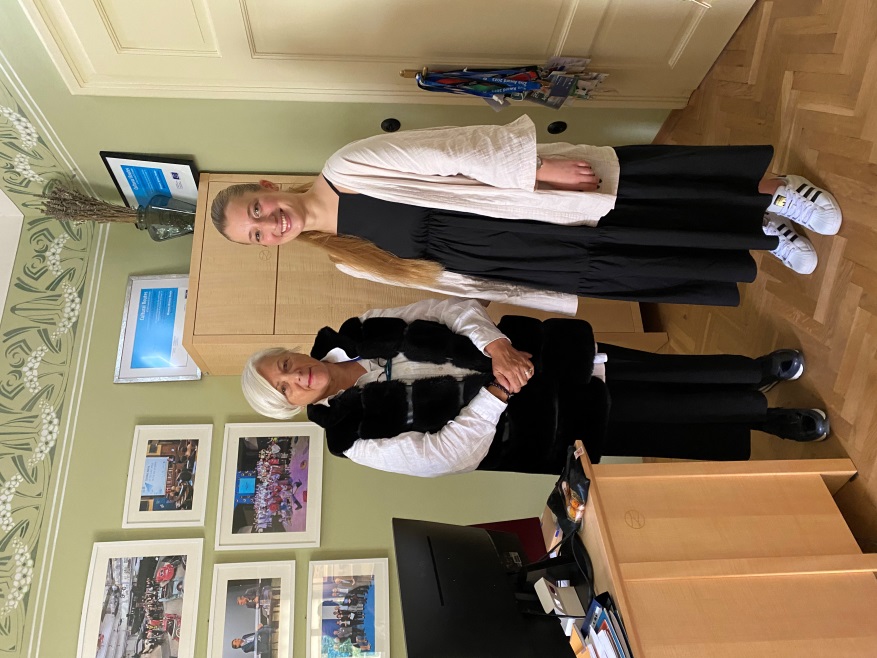 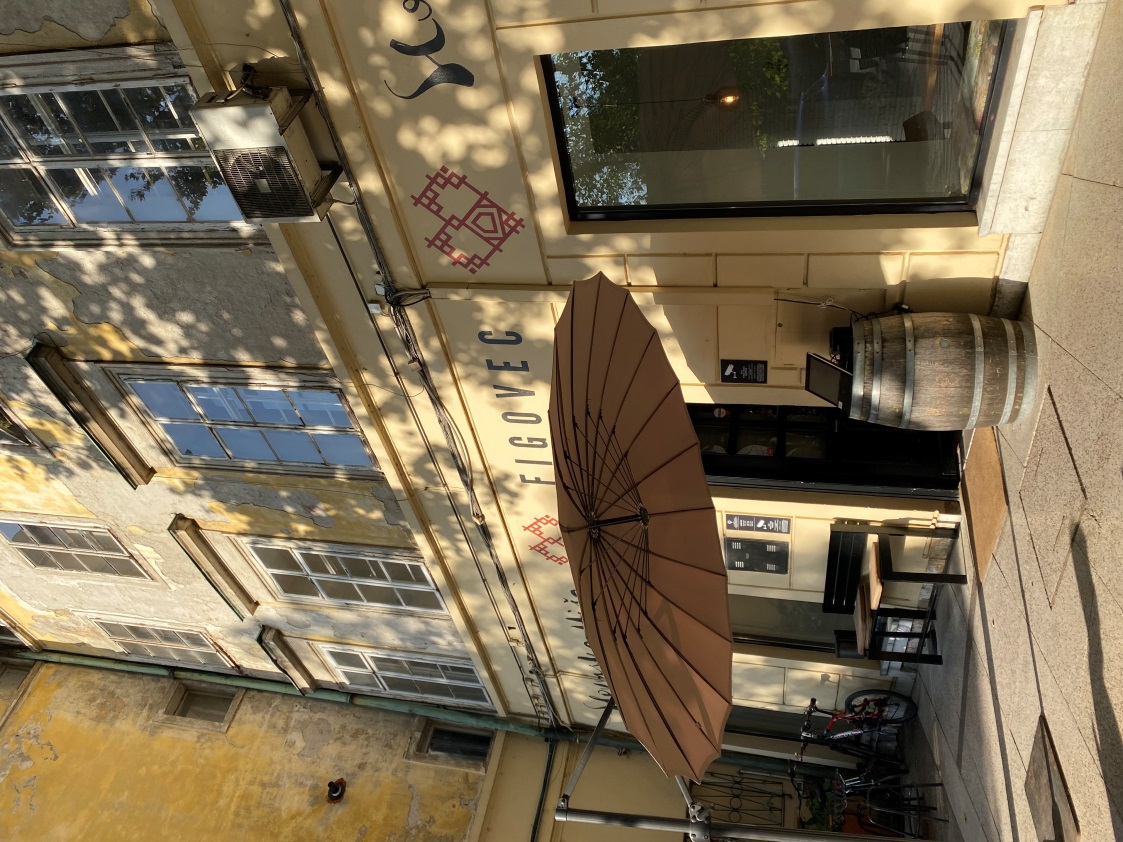 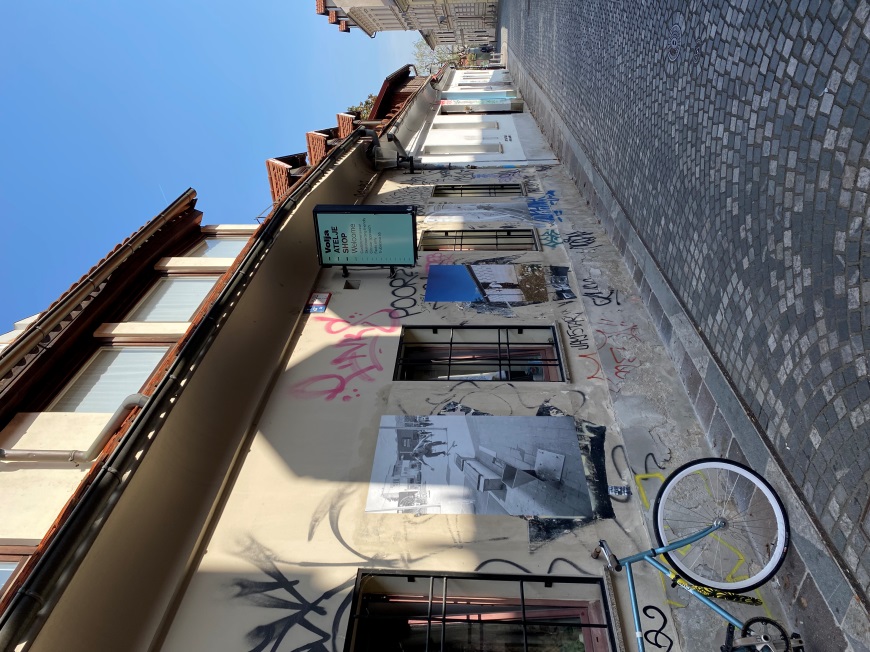 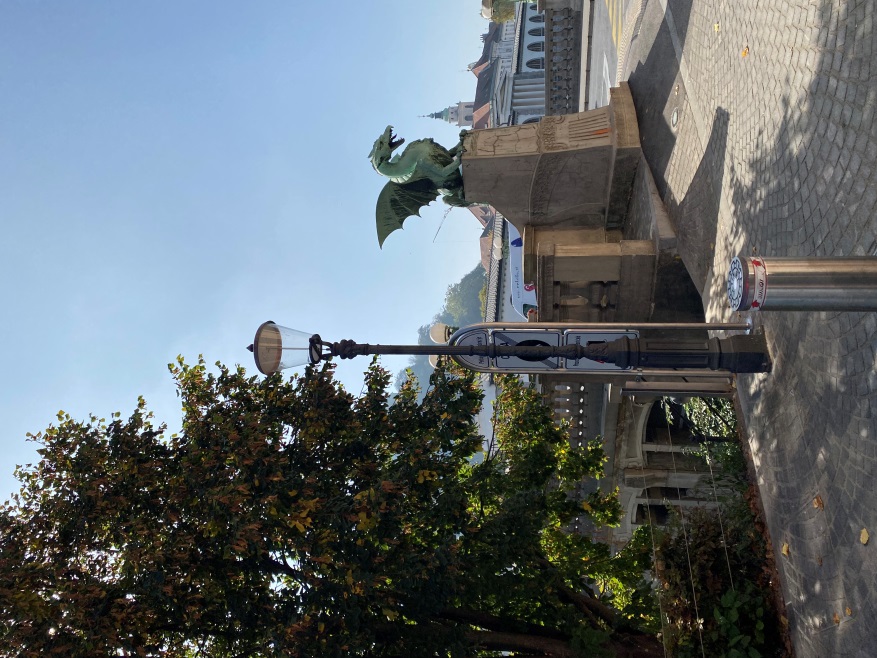 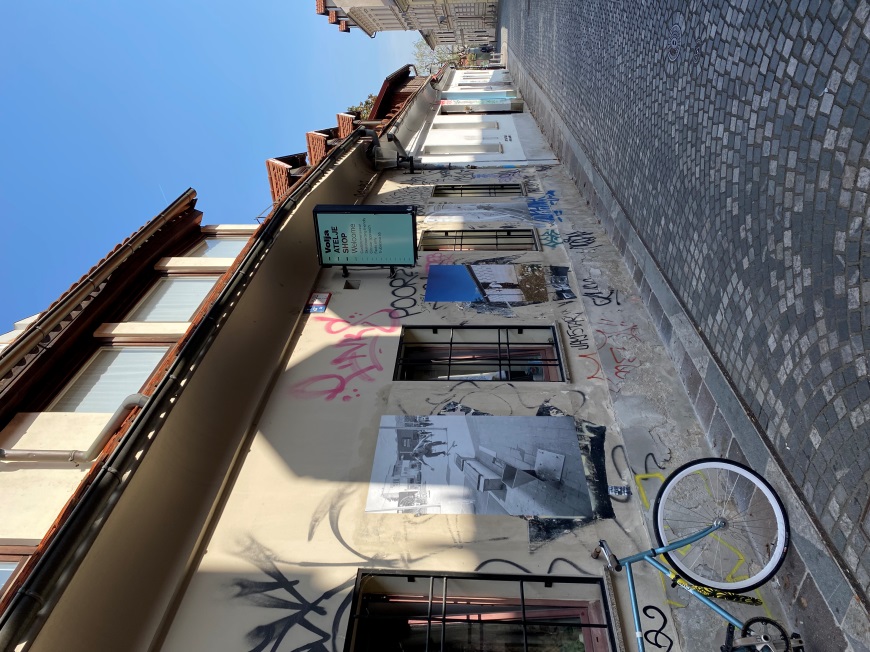 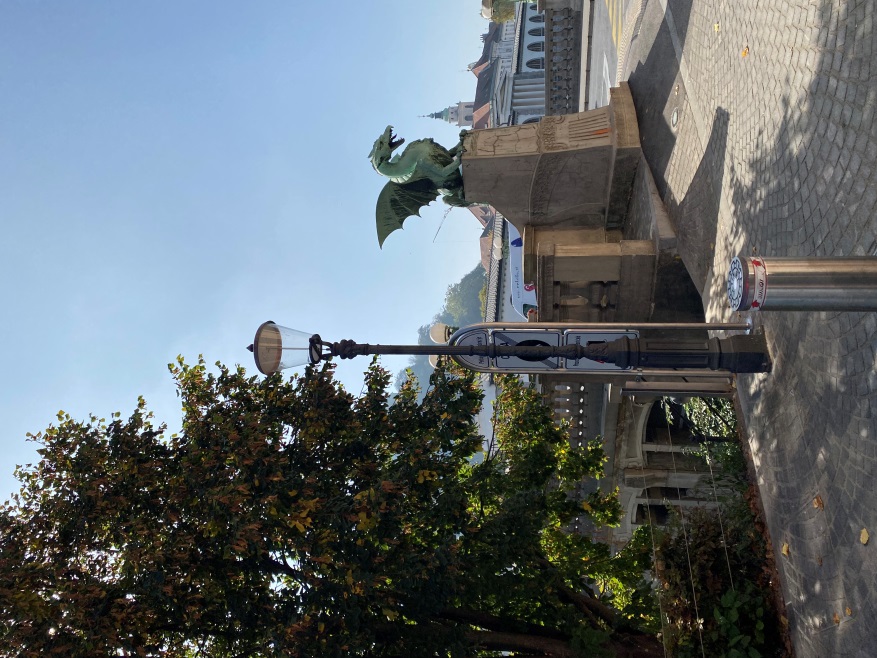